Mid-Year fiscal year 2024 budget review
April 2, 2024
General FundFY24 Revenues – Adjusted vs Projected
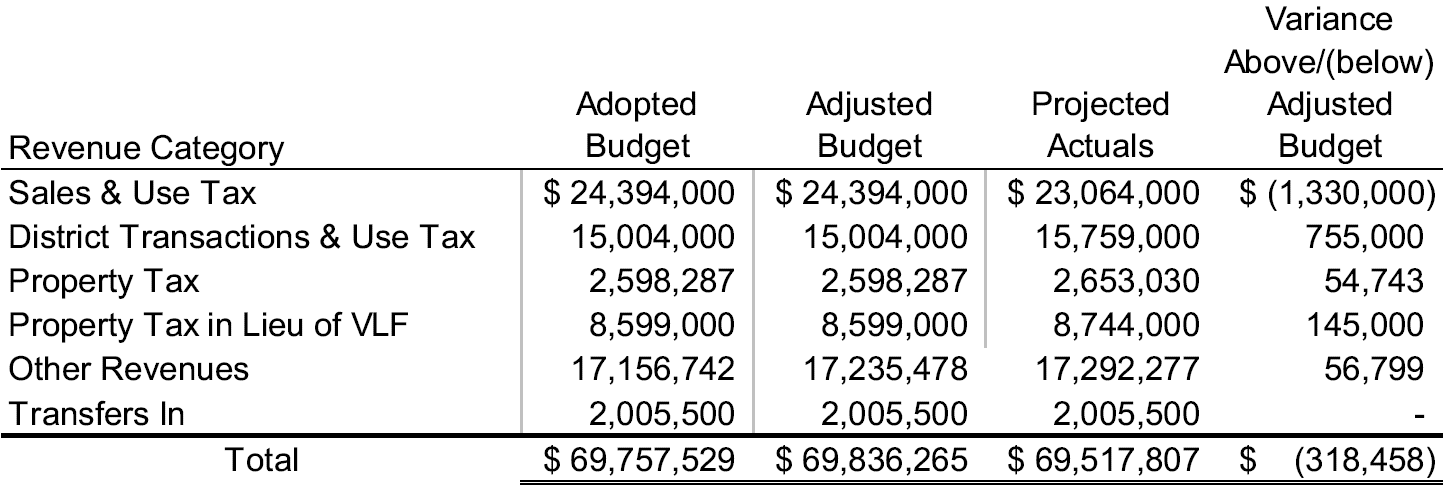 2   |
General FundFY24 Expenditures– Adjusted vs Projected
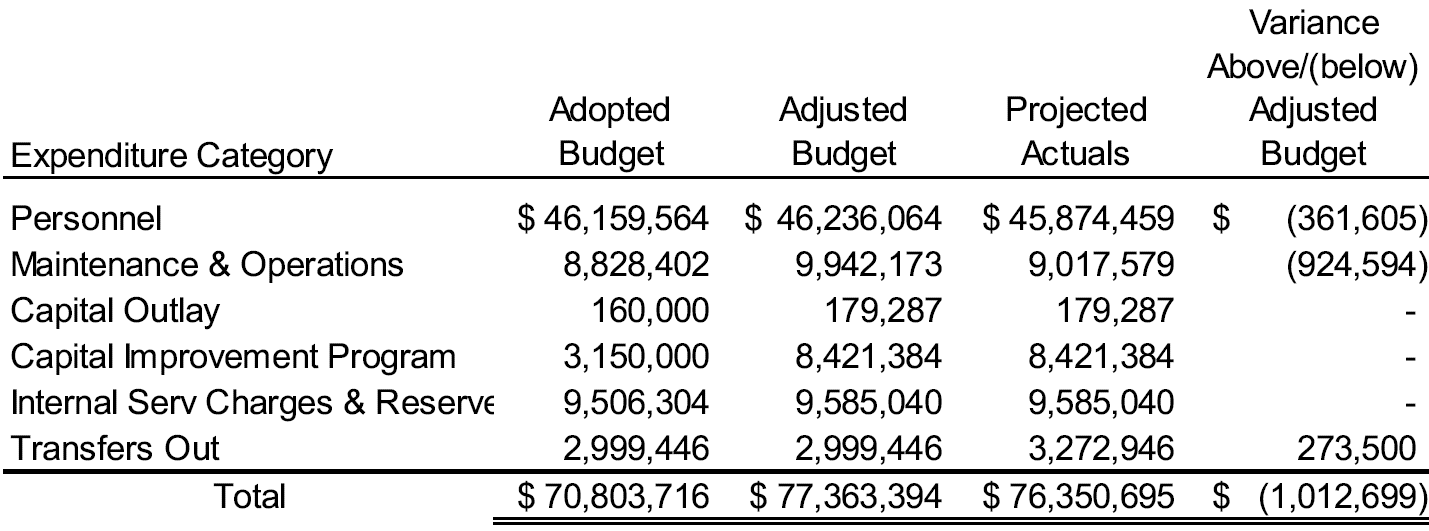 3   |
General FundFY24 Impact on Fund Balance
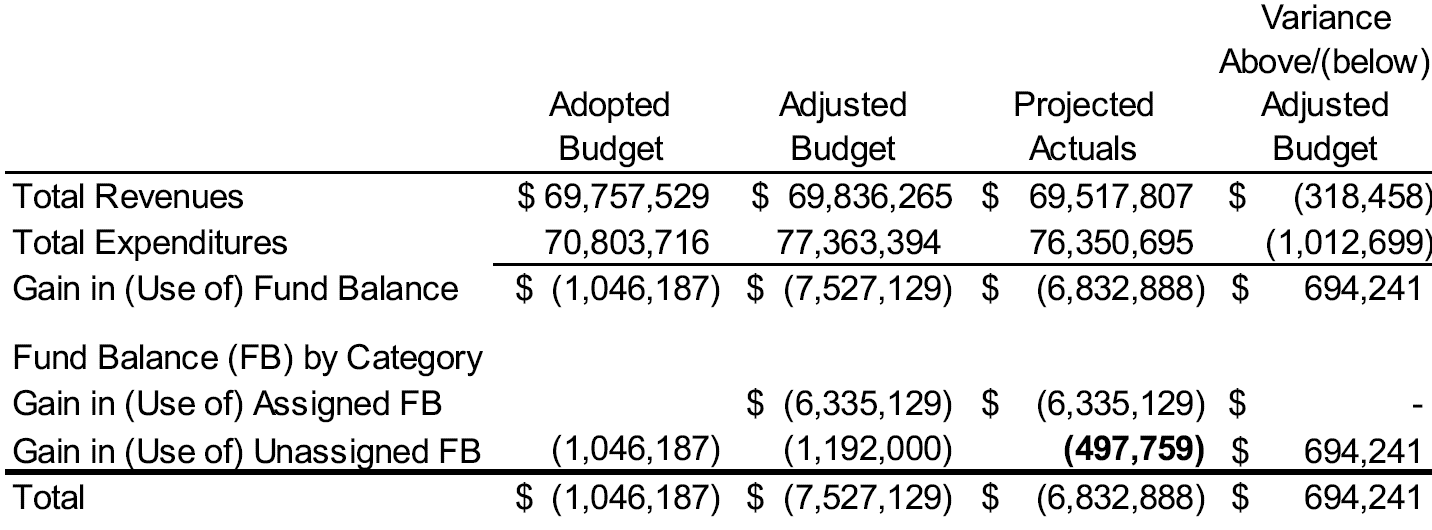 4   |
GF Supplemental Appropriations
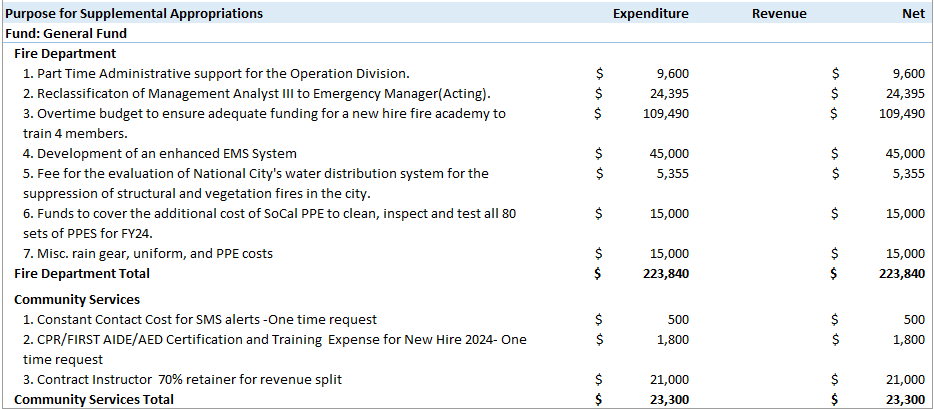 5   |
GF Supplemental Approp. - cont
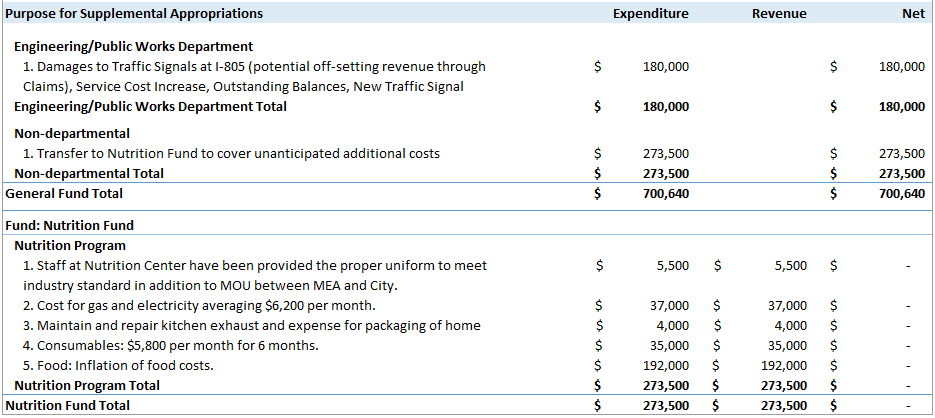 6   |
Questions